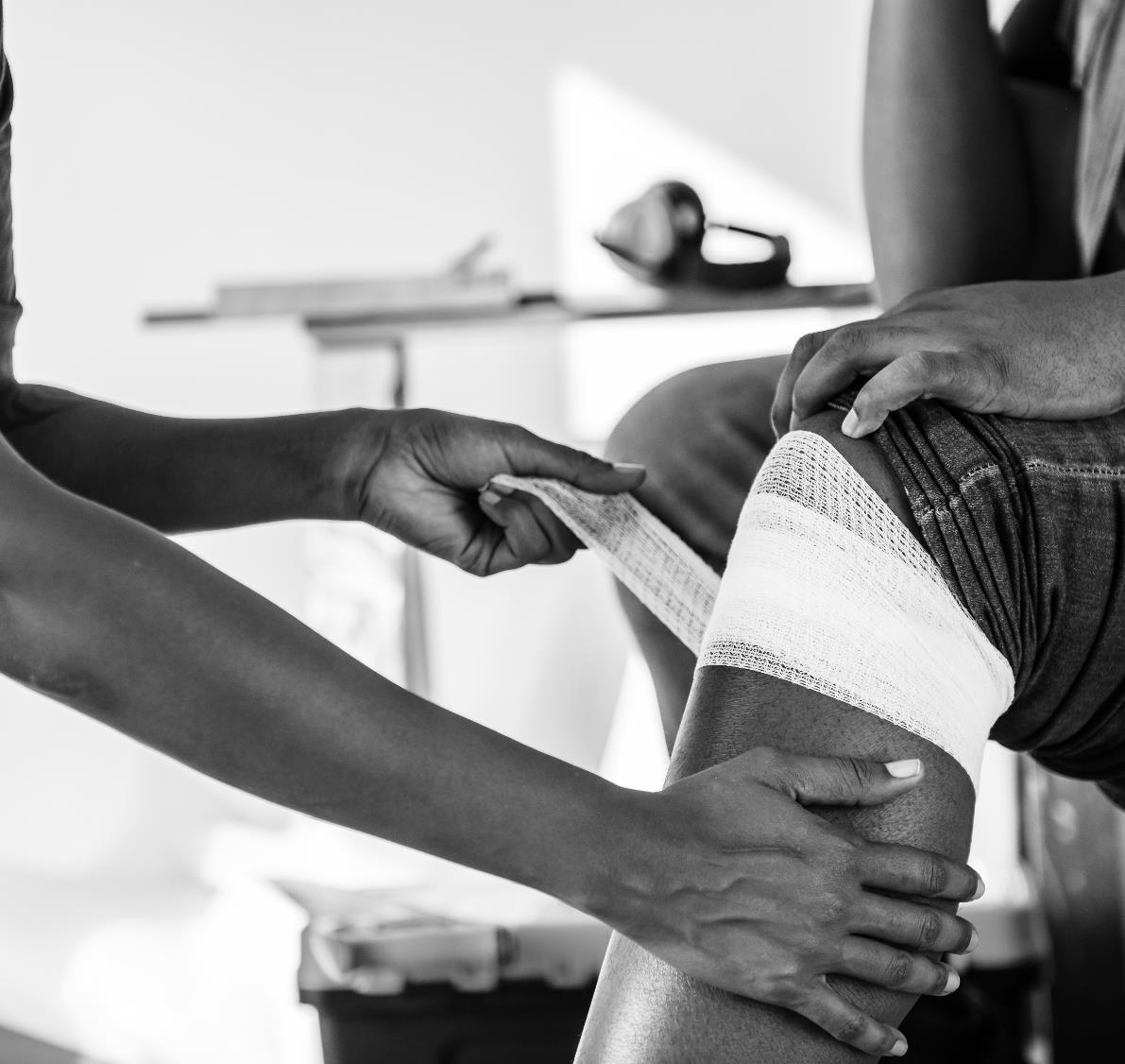 تم :
 کمک های اولیه
قالب پاورپوینت "کمک های اولیه و هلال احمر" یک قالب حرفه ای و بسیار جذاب است که به شما امکان می دهد اطلاعات مربوط به کمک های اولیه و نقش هلال احمر را به شکلی زیبا و قابل فهم به ارائه بگذارید. این قالب شامل 13 اسلاید است که به طور کامل قابل ویرایش هستند.
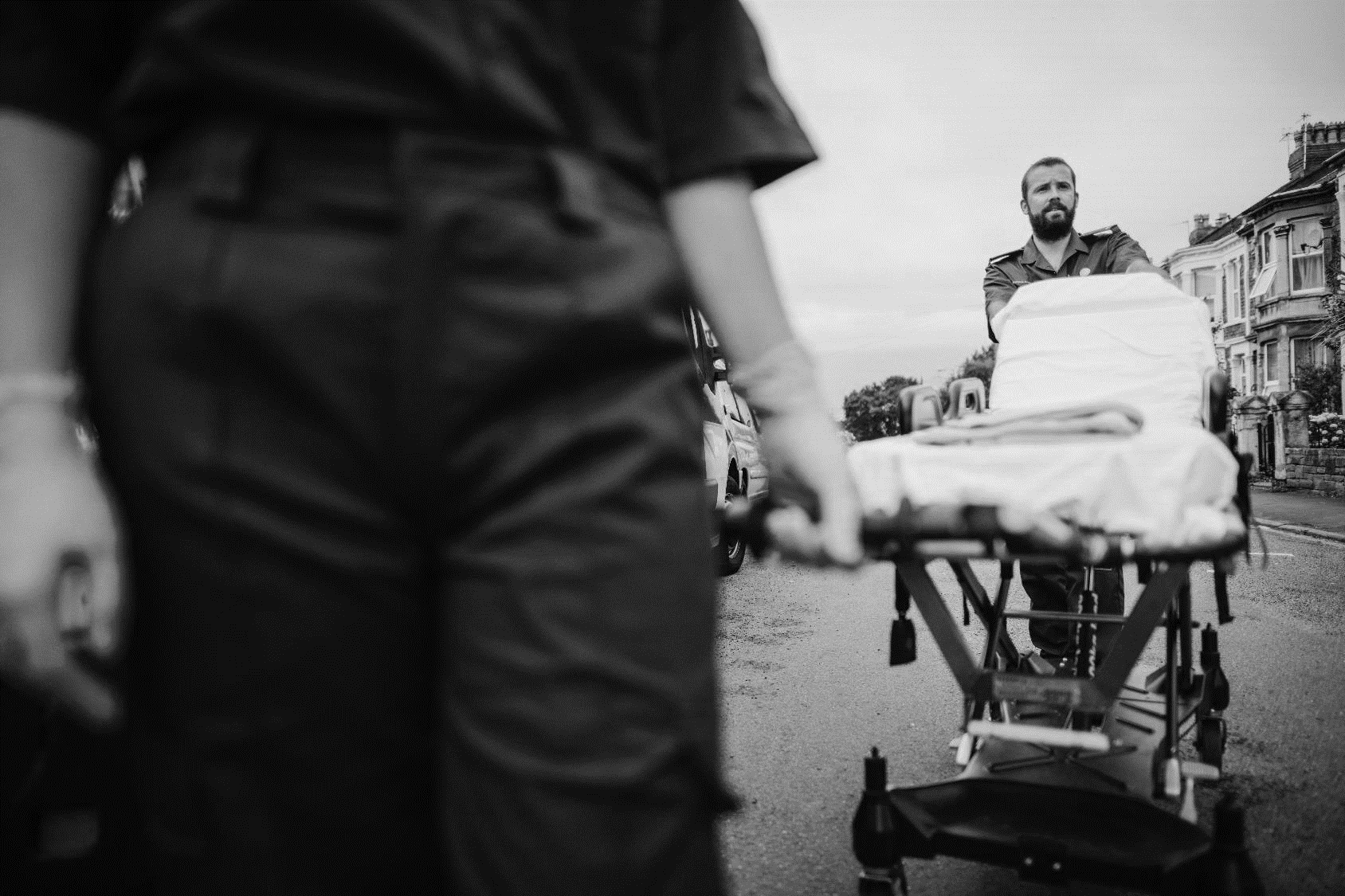 الگوی کمک های اولیه
این قالب شامل 13 اسلاید است که 10 اسلاید آنها به صورت کاملاً حرفه‌ای و متحرک بوده و بهره‌وری ارائه شما را به سطحی عالی می‌برد. علاوه بر این، سه اسلاید دیگر قابل ویرایش برای استفاده به عنوان اسلایدهای کمکی، شامل اشکال و جداول، نیز در این قالب وجود دارند.
2
الگوی کمک های اولیه
25%
67%
38%
اسلایدهای حرفه‌ای و متحرک:
نتیجه‌گیری:
اسلایدهای کمکی قابل ویرایش:
علاوه بر اسلایدهای حرفه‌ای، این قالب شامل سه اسلاید قابل ویرایش است که به عنوان اسلایدهای کمکی مورد استفاده قرار می‌گیرند. در این اسلایدها، جداول و اشکالی آماده قرار گرفته است که به شما در نمایش دادن اطلاعات، تصاویر و آمارها به صورت جذاب و قابل فهم کمک می‌کنند. این اسلایدها را به سادگی و با توجه به نیازهای خود قابل ویرایش و سفارشی سازی کنید.
اولین 10 اسلاید این قالب، با طراحی حرفه‌ای و روان، تناسبی بین زیبایی و کارایی برقرار می‌کنند. با استفاده از جلوه‌های تحرکی، این اسلایدها به ارائه شما جذابیت و زنده‌ای بیشتری می‌بخشند. شما می‌توانید این اسلایدها را بدون دردسر ویرایش کنید و به سرعت داده‌ها و مطالب خود را برجسته سازید.
با این قالب پاورپوینت کمک های اولیه و هلال احمر، می‌توانید ارائه‌های بهتر و جذاب‌تری داشته باشید. با استفاده از اسلایدهای حرفه‌ای و متحرک، استانداردهای ارائه خود را به سطحی بالاتر برده و بازخوردهای مثبت بیشتری را به دست آورید. همچنین، امکان استفاده از اسلایدهای کمکی قابل ویرایش، به شما اجازه می‌دهد تا به راحتی و با شخصی‌سازی مناسب، ارائه‌های خود را بر اساس نیازهای خاص خود شکل دهید.
3
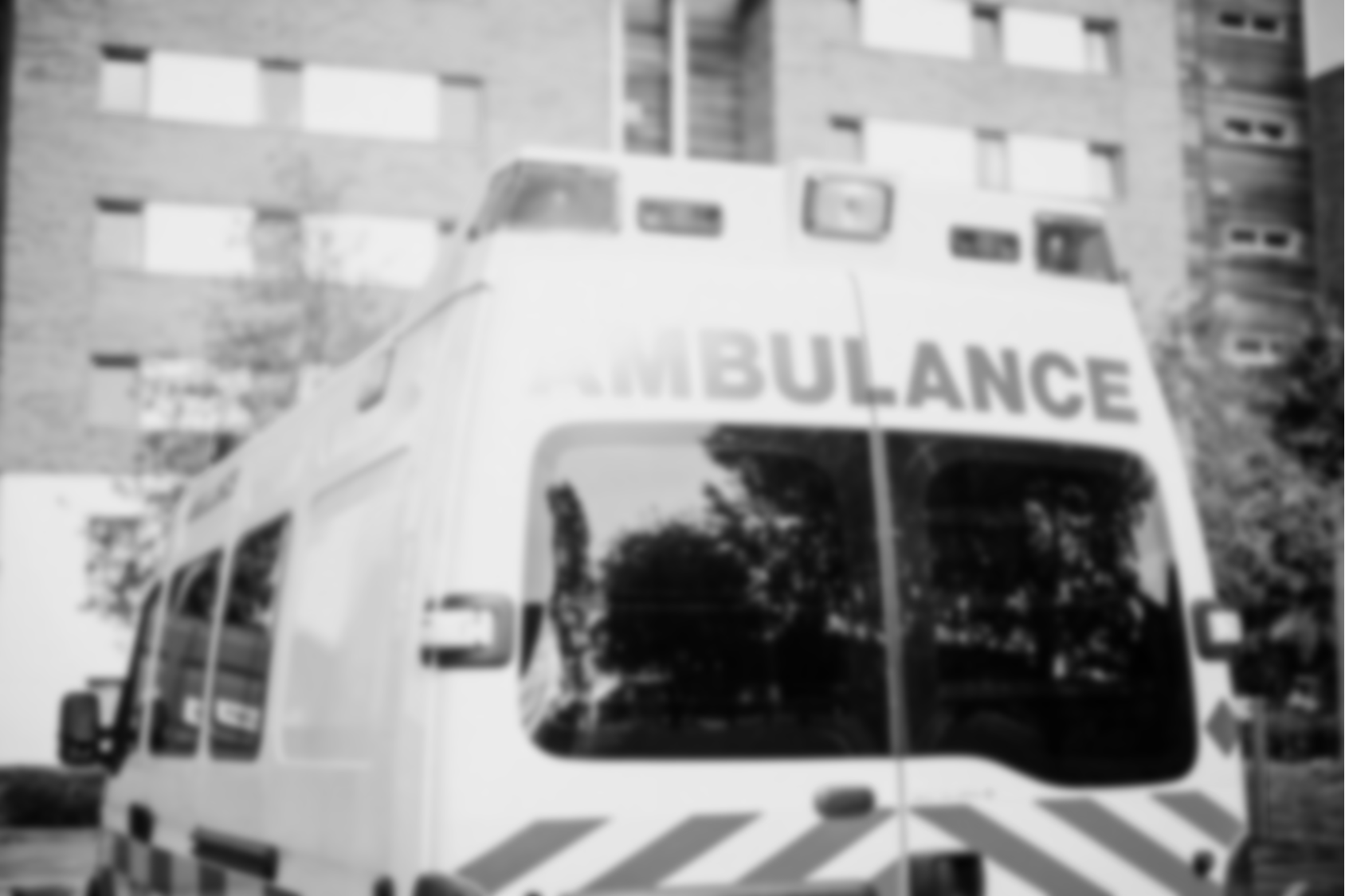 الگوی کمک های اولیه
از این لحظه به بعد، مجموعه قالب پاورپوینت "کمک های اولیه و هلال احمر" برای دانلود رایگان در دسترس شما قرار دارد. با استفاده از این قالب، شما می‌توانید به راحتی استانداردهای ارائه خود را بالا برده و تجربه کاربری بهتری را تجربه کنید.
01
1. اسلاید معرفی: در این اسلاید، معرفی کلی قالب پاورپوینت و تم انتخابی صورت می‌گیرد.
02
2. اسلاید عنوان: عنوان ارائه خود را در این اسلاید قرار دهید و توضیحی مختصر در مورد محتوای قالب ارائه دهید.
03
3. اسلاید مقدمه: یک مقدمه کوتاه با ارائه برخی اطلاعات کلی در مورد کمک های اولیه و اهمیت آن‌ها.
4
الگوی کمک های اولیه
قالب پاورپوینت "کمک های اولیه و هلال احمر" یک قالب حرفه ای و بسیار جذاب است که به شما امکان می دهد اطلاعات مربوط به کمک های اولیه و نقش هلال احمر را به شکلی زیبا و قابل فهم به ارائه بگذارید. این قالب شامل 13 اسلاید است که به طور کامل قابل ویرایش هستند.
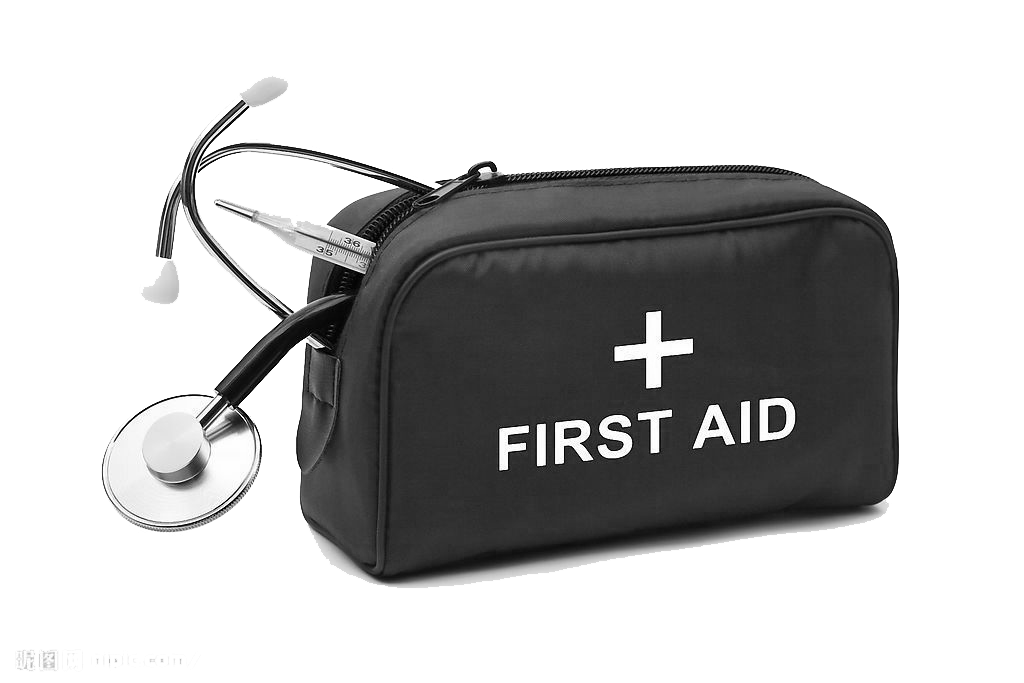 مشتری بسیار خوشحال است.
مشتری بسیار خوشحال است.
مشتری بسیار خوشحال است.
مشتری بسیار خوشحال است.
5
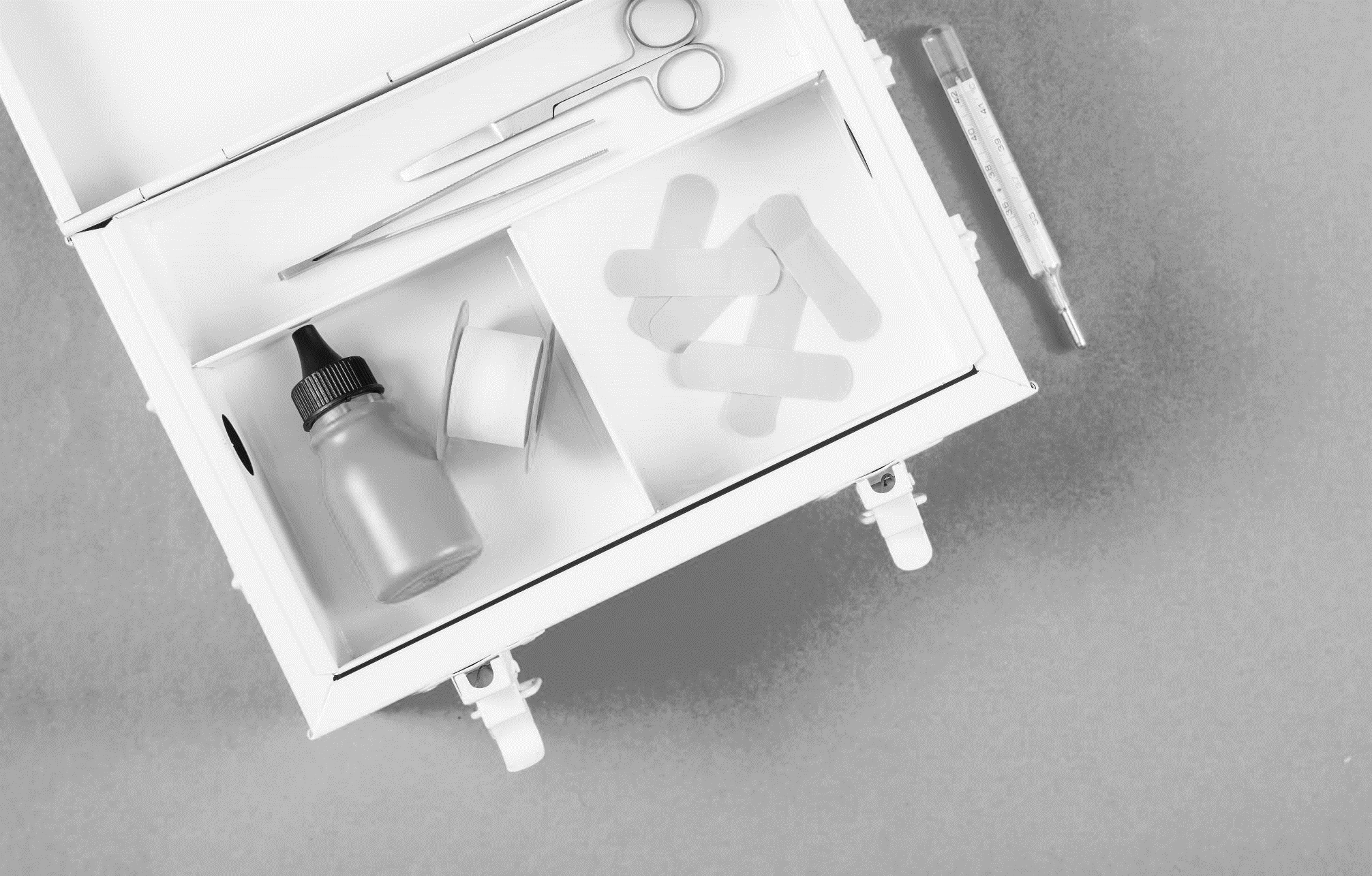 الگوی کمک های اولیه
10 اسلاید ابتدایی این قالب به صورت کاملا حرفه ای و متحرک طراحی شده اند. این اسلایدها شامل اطلاعات مهمی درباره کمک های اولیه و نقش هلال احمر هستند و با استفاده از جلوه های ویژه مانند انیمیشن ها و انتقالات متحرک، تاثیر بصری بیشتری را به ارائه شما اضافه می کنند.
لورم اپیسوم
لورم اپیسوم
سه اسلاید دیگر این قالب به عنوان اسلایدهای کمکی طراحی شده اند. شما می توانید این اسلایدها را برای اضافه کردن اشکال و جداول، به طور کامل ویرایش کنید.
. این اسلایدها به شما امکان می دهند تا اطلاعات بیشتری را به ارائه خود اضافه کنید و موضوع را به شکلی کامل تر و جامع تر ارائه دهید.
6
الگوی کمک های اولیه
با توجه به این قالب پاورپوینت حرفه ای و جذاب، شما به راحتی می توانید نتیجه گیری کنید که این قالب چقدر به شما کمک می کند
ارائه خود را بهبود بخشید و اطلاعات را به شکلی قابل فهم و جذاب به مخاطبان ارائه دهید
لورم اپیسوم
لورم اپیسوم
لورم اپیسوم
لورم اپیسوم
لورم اپیسوم
با استفاده از این قالب پاورپوینت، شما قادر خواهید بود تا ارائه های خود را با استفاده از تنظیمات ویرایش پاورپوینت به شکلی منحصر به فرد و شخصی سازی کنید.
همچنین، این قالب به شما امکان می دهد تا اطلاعات خود را به شکلی جذاب و قابل فهم به مخاطبان ارائه دهید
. با توجه به اینکه این قالب به صورت رایگان ارائه می شود، شما حتماً نیاز خواهید داشت تا آن را دانلود و استفاده کنید
7
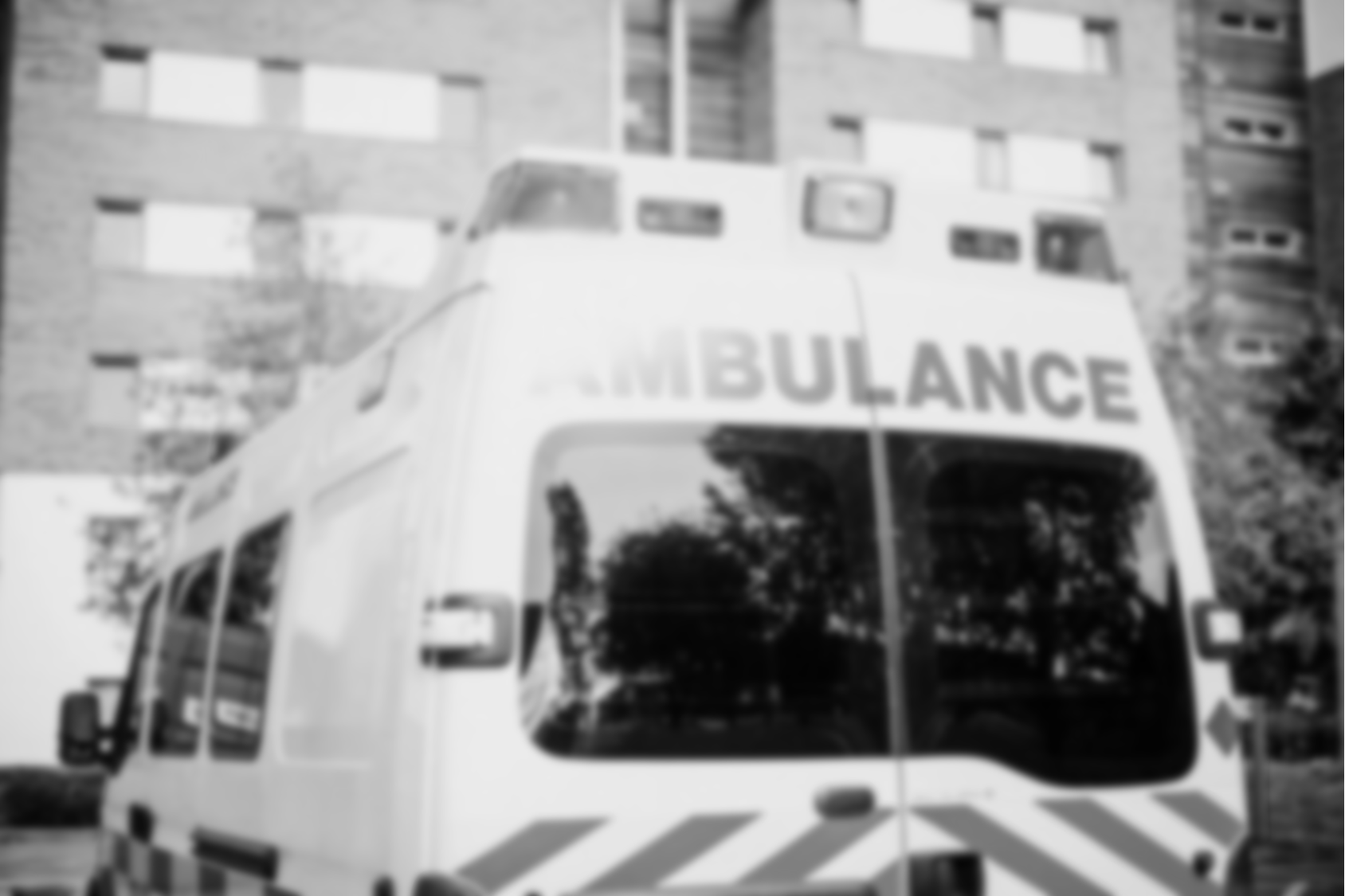 الگوی کمک های اولیه
با استفاده از قابلیت های حرفه ای و متحرک در اسلایدهای ابتدایی و امکان ویرایش در اسلایدهای کمکی، این قالب به شما امکان می‌دهد یک ارائه حرفه ای و جذاب درباره کمک های اولیه ارائه دهید.
مشتری بسیار خوشحال است
برای دانلود این قالب پاورپوینت "کمک های اولیه و هلال احمر" که به صورت رایگان ارائه می شود، شما حتماً نیاز خواهید داشت تا آن را دانلود و استفاده کنید. با استفاده از این قالب، ارائه های خود را بهبود بخشید و به مخاطبان خود پیام های مهمی درباره کمک های اولیه و نقش هلال احمر ارائه دهید.
مشتری بسیار خوشحال است
ما امیدواریم با استفاده از این قالب، بتوانید اطلاعات کمکی مورد نیاز را به شکلی جذاب و قابل فهم ارائه داده و از تمامی ویژگی های حرفه ای و متحرک آن بهره مند شوید. پس این قالب پاورپوینت را دانلود و خریداری کنید و تجربه فوق العاده ای در ارائه محتوای کمک های اولیه و هلال احمر رقم بزنید.
مشتری بسیار خوشحال است
دانلود رایگان قالب پاورپوینت کمک های اولیه و هلال احمر (تم: کمک های اولیه) این امکان را به شما دوستان عزیز می‌دهد تا به صورت کاملا رایگان از آن بهره ببرید. این قالب در بخش اول ارائه شما قرار دارد و شامل 10 اسلاید حرفه ای و متحرک است. بقیه اسلایدها که 3 اسلاید می‌باشد، امکان کامل ویرایش را دارند و بعنوان اسلایدهای کمکی مانند اشکال و جداول استفاده می‌شوند.
مشتری بسیار خوشحال است
8
الگوی کمک های اولیه
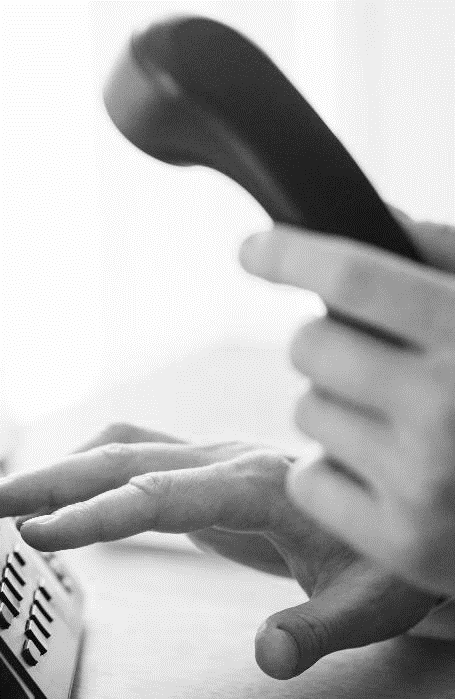 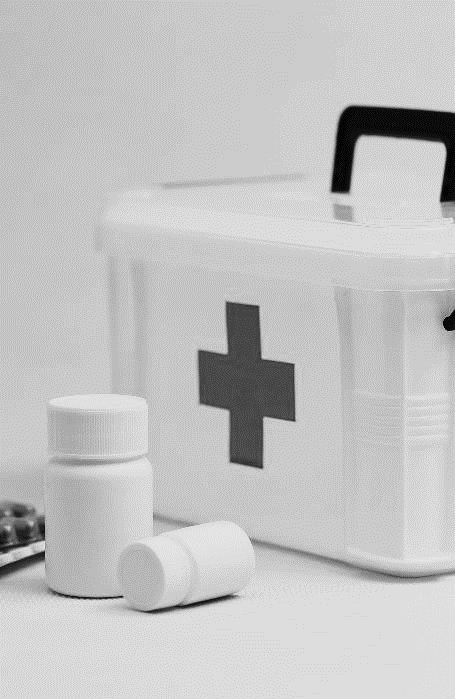 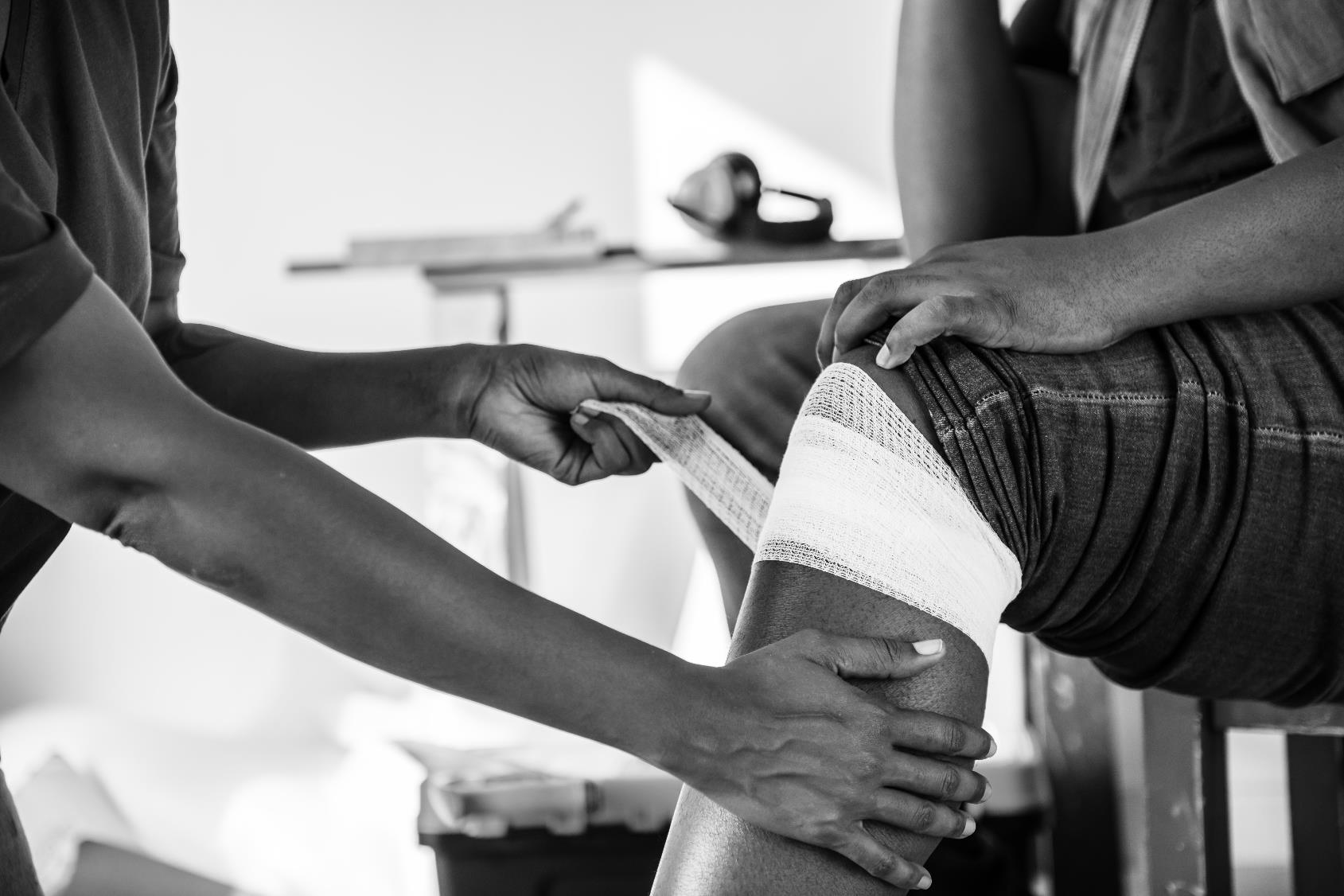 لورم اپیسوم
لورم اپیسوم
لورم اپیسوم
ما امیدواریم با استفاده از این قالب، بتوانید اطلاعات کمکی مورد نیاز را به شکلی جذاب و قابل فهم ارائه داده و از تمامی ویژگی های حرفه ای و متحرک آن بهره مند شوید. پس این قالب پاورپوینت را دانلود و خریداری کنید و تجربه فوق العاده ای در ارائه محتوای کمک های اولیه و هلال احمر رقم بزنید.
ما امیدواریم با استفاده از این قالب، بتوانید اطلاعات کمکی مورد نیاز را به شکلی جذاب و قابل فهم ارائه داده و از تمامی ویژگی های حرفه ای و متحرک آن بهره مند شوید. پس این قالب پاورپوینت را دانلود و خریداری کنید و تجربه فوق العاده ای در ارائه محتوای کمک های اولیه و هلال احمر رقم بزنید.
ما امیدواریم با استفاده از این قالب، بتوانید اطلاعات کمکی مورد نیاز را به شکلی جذاب و قابل فهم ارائه داده و از تمامی ویژگی های حرفه ای و متحرک آن بهره مند شوید. پس این قالب پاورپوینت را دانلود و خریداری کنید و تجربه فوق العاده ای در ارائه محتوای کمک های اولیه و هلال احمر رقم بزنید.
9
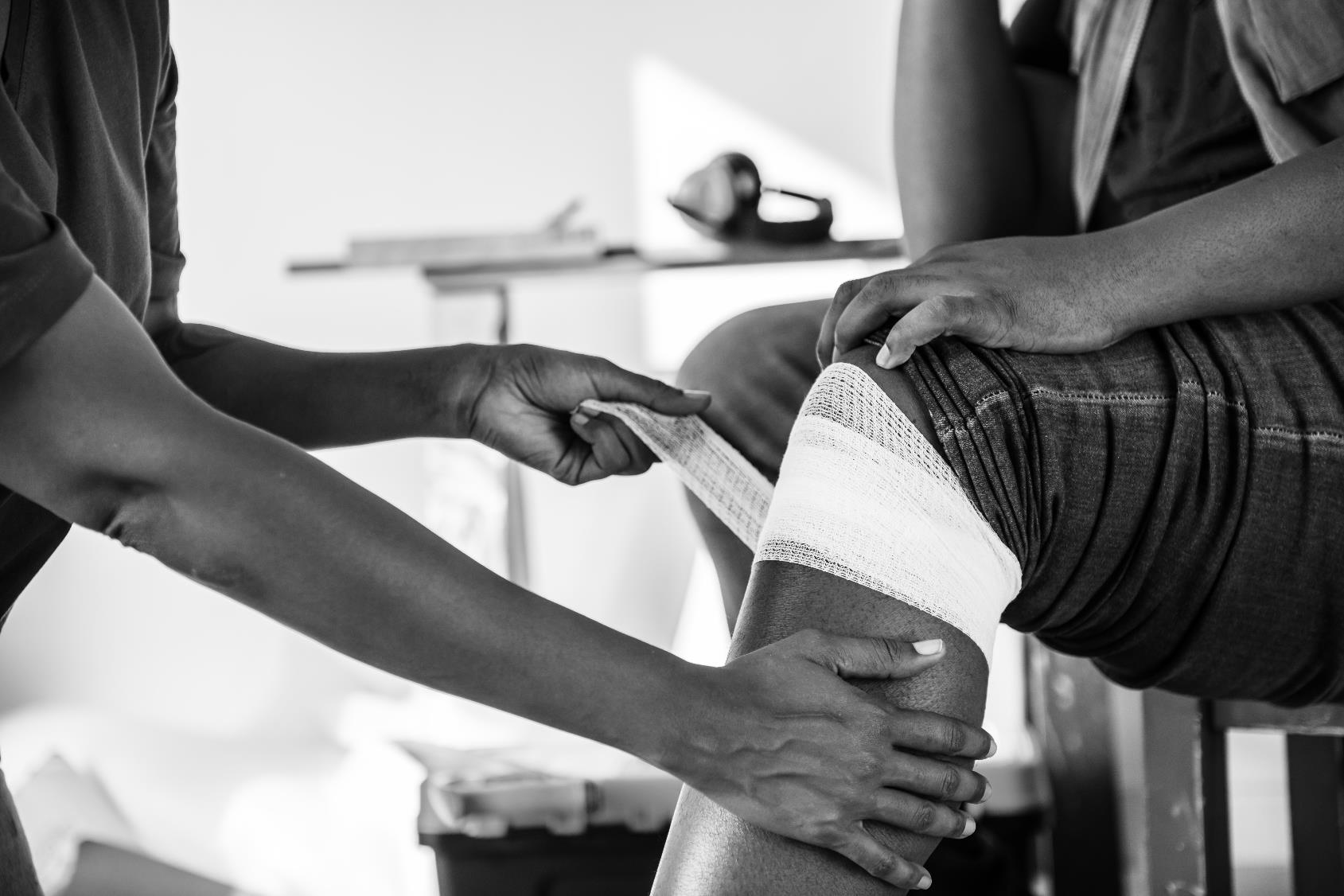 با تشکرشما از شما دوستان عزیز ... !
مجموعه آیکون های کاملاً قابل ویرایش: A
11
مجموعه آیکون های کاملاً قابل ویرایش: B
12
مجموعه آیکون های کاملاً قابل ویرایش: C
13